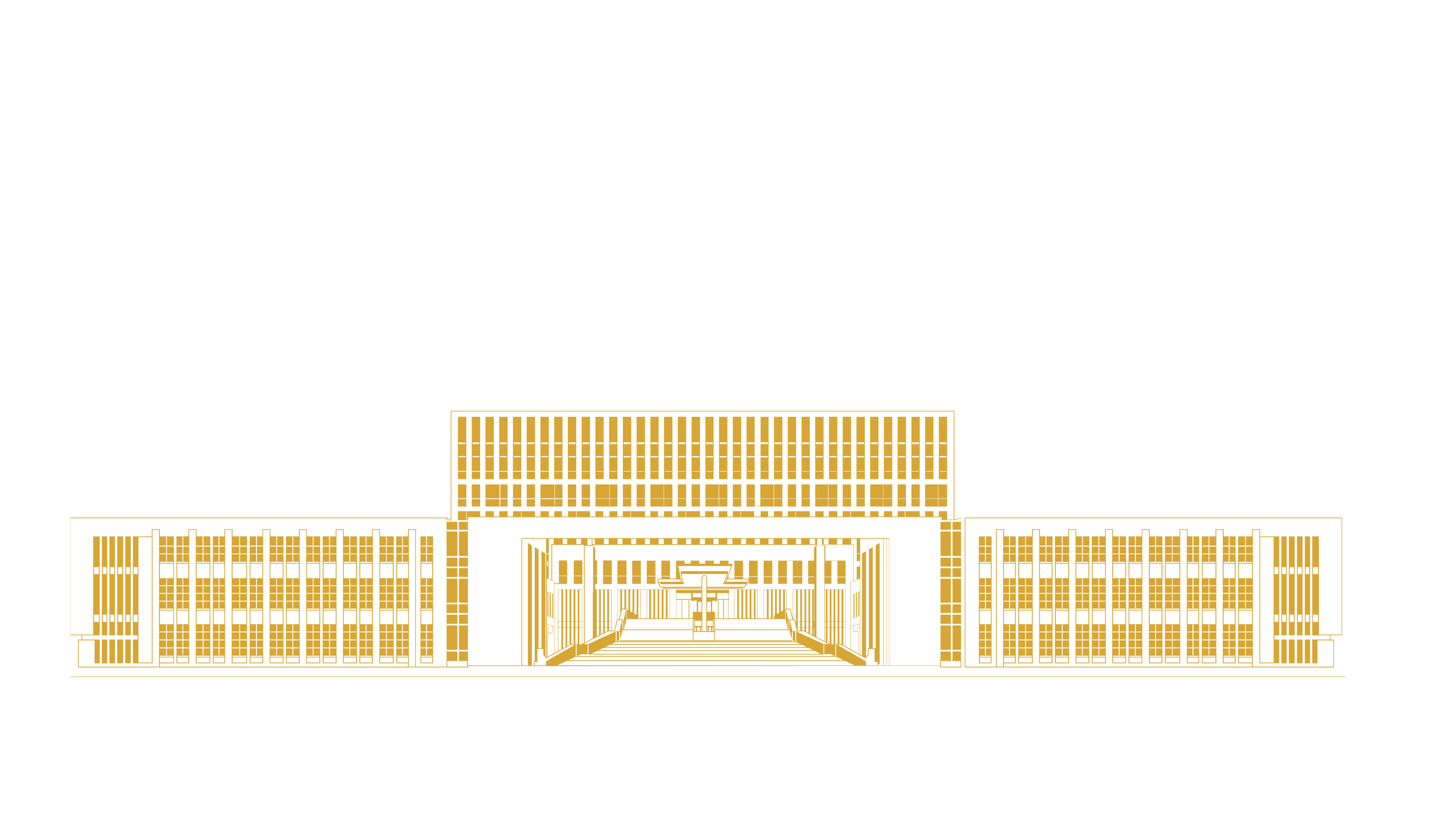 汇报人：XXX
时间：2023年12月27日
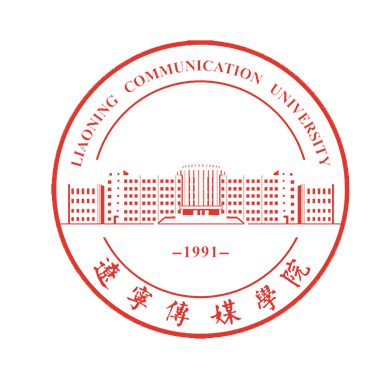 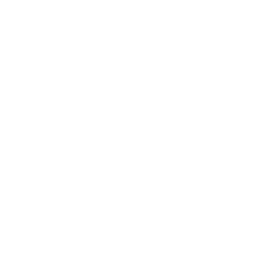 《XXXXXXXX》项目教学包汇报
目录
一、专业基本信息（1-2分钟）
二、项目包基本信息（3-4分钟）
三、项目教学包实施过程（3-4分钟）
四、项目实施效果（2-3分钟）
五、项目总结（1-2分钟）
志存高远
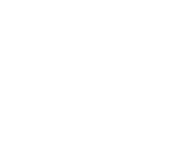 德能日进
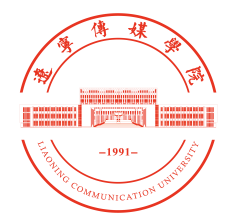 一、专业基本信息
1.XX专业介绍
(简要阐述）
志存高远
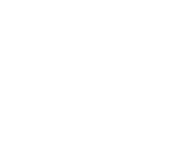 德能日进
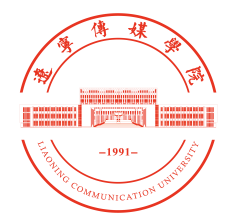 一、专业基本信息
2.XX专业人才培养目标
（重点突出专业人才培养中的技能、岗位，项目教学包的培养设定与之相匹配）
XXXX专业主要面向·····等行业一线，重点掌握·····等技能。能在·····从事·····岗位·····工作。
志存高远
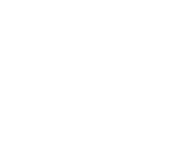 德能日进
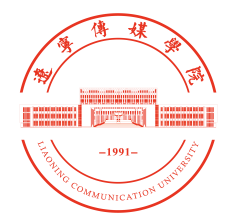 一、专业基本信息
3.XX专业项目教学包设置调研情况
（项目包设置的前期调研情况，要求：针对就业岗位调研，列出调研表或饼状图）
志存高远
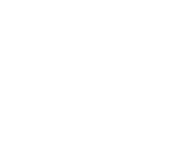 德能日进
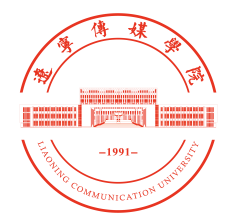 一、专业基本信息
4.XX专业项目教学包设置情况
（说明每个项目哪个学期实施，开设哪些课程？包内每个项目之间的衔接关系？）
志存高远
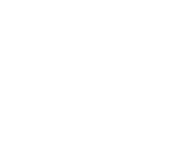 德能日进
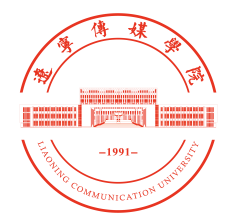 二、项目包基本信息
本项目包情况介绍
    本项目教学包为项目创作X；项目主题设定。（旨在说明本项目包在整体教学中的位置关系，其主题设计背景）
志存高远
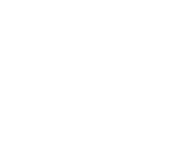 德能日进
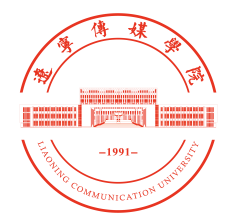 二、项目包基本信息
2.项目教学目标
通过本学期三门课程的组合教学，使学生了解·····，掌握·····，最终能够综合完成·····项目的方案创作，服务·····辽沈文化建设。
志存高远
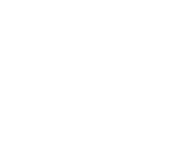 德能日进
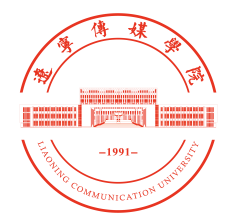 二、项目包基本信息
3.课程目标（描述项目教学包中各专业课程所培养的技能、能力，相互支撑关系）
（1）核心课程《XXXXXX》：
（2）辅助课程1《XXXXXX》：
（3）辅助课程2《XXXXXX》：
毕业要求与课程体系之间的对应关系矩阵图表（表中能力部分可根据自己专业需求更改）
志存高远
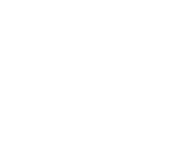 德能日进
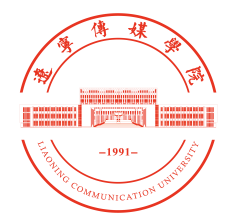 三、项目教学包实施过程
（怎么开展的项目教学，都有哪些教学环节、流程。可分为三个阶段进行描述。）
前期：
中期：
后期：
志存高远
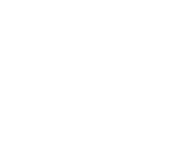 德能日进
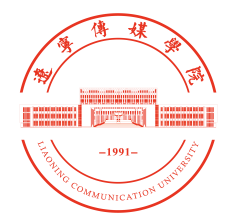 四、项目实施效果
（可通过作业作品、获奖等成果进行展示）
志存高远
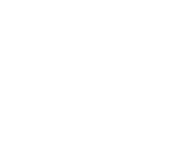 德能日进
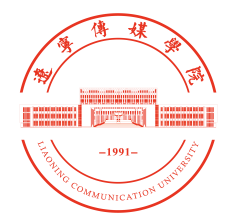 五、项目总结
（项目包的特色、项目实施的保障等）
志存高远
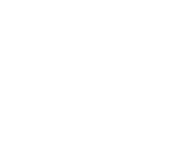 德能日进
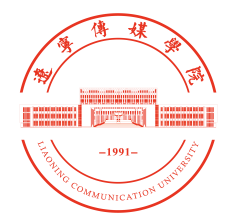 汇报结束

请各位领导批评指正